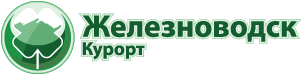 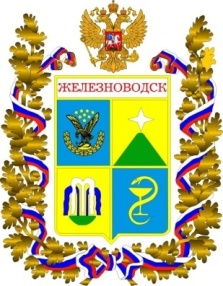 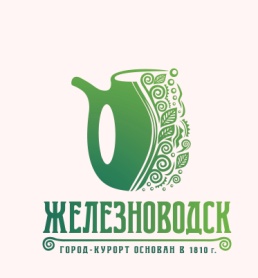 Город-курорт ЖелезноводскСтавропольского края
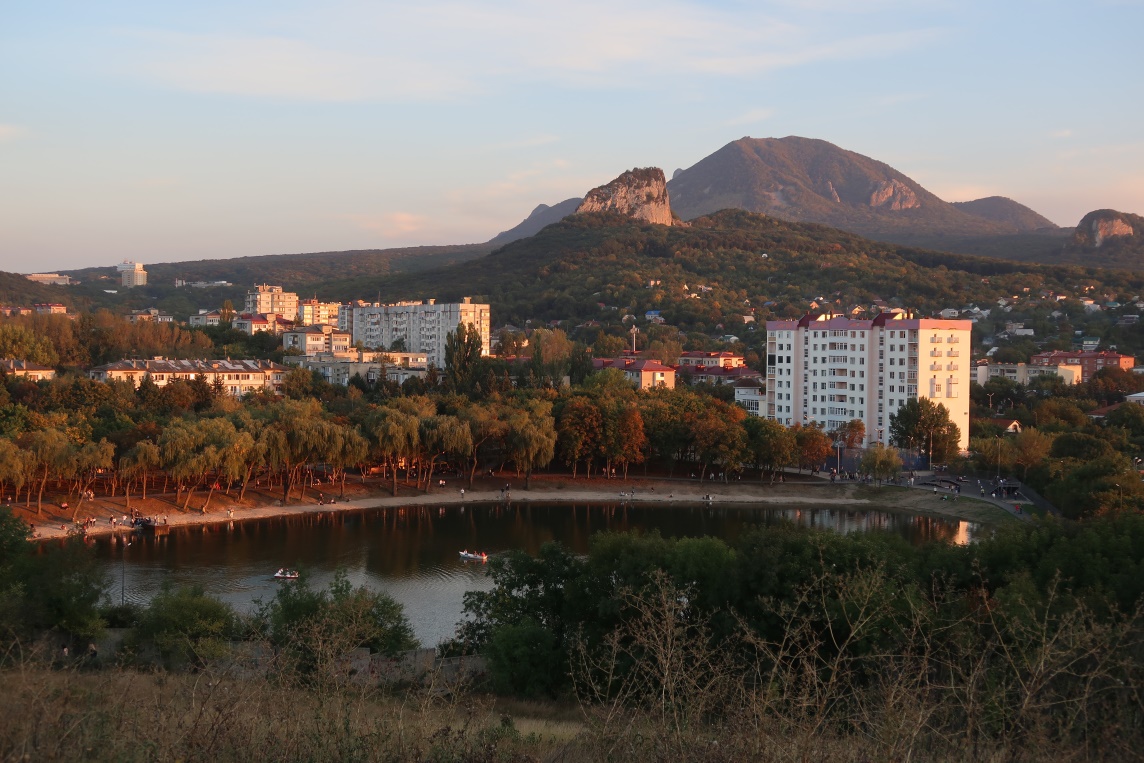 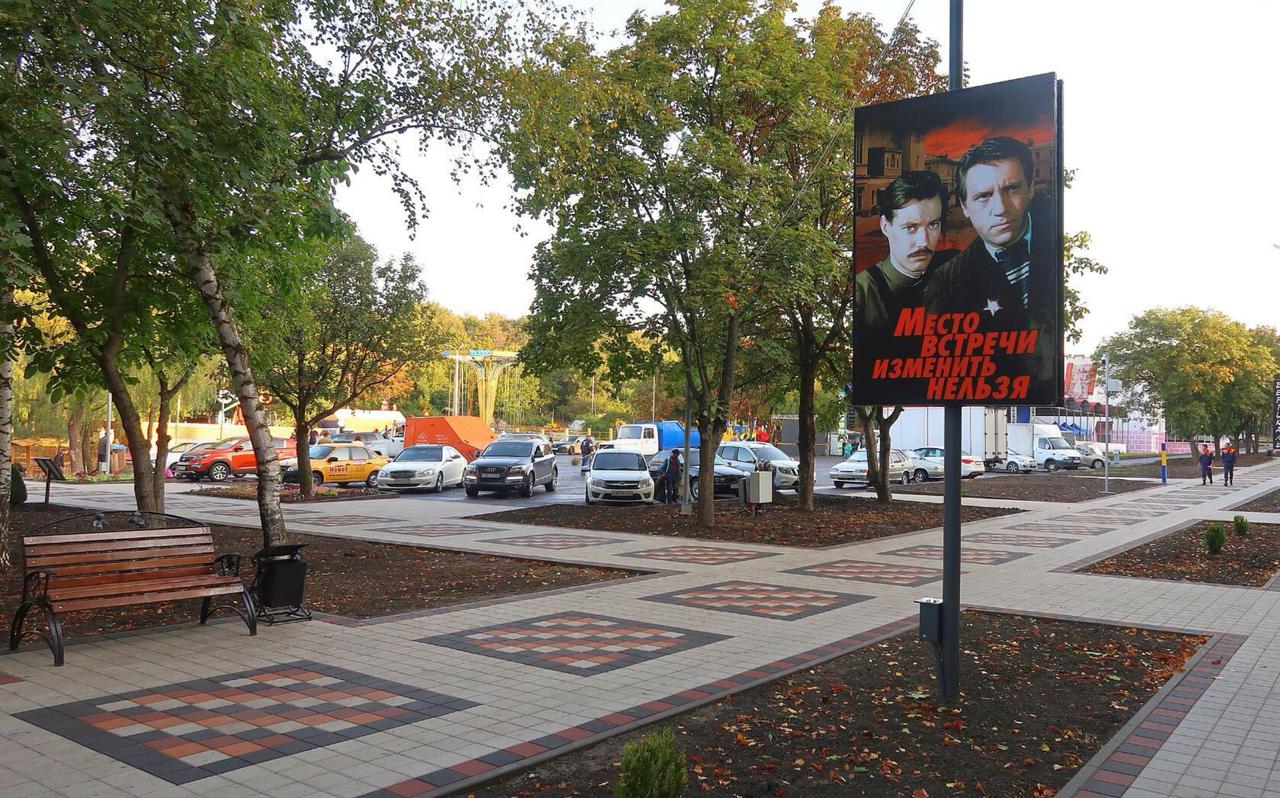 Благоустройство Городского парка им. Станислава Говорухина
2018 год
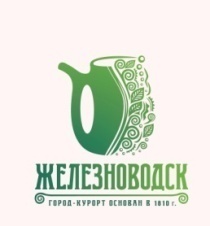 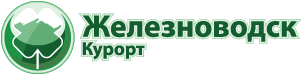 Дизайн-проект благоустройства городского парка
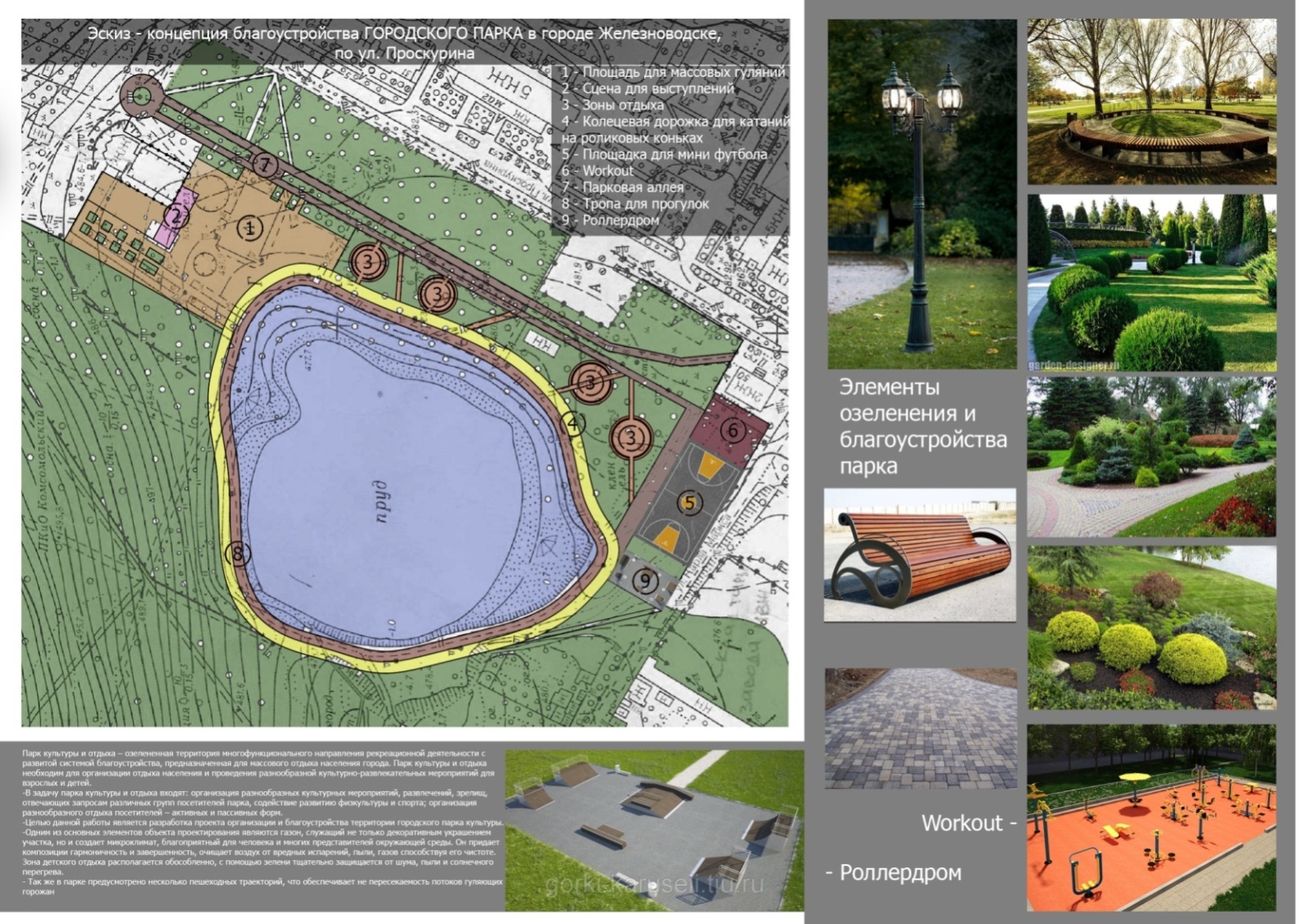 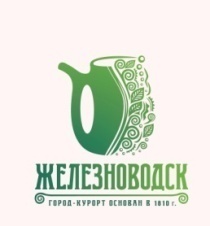 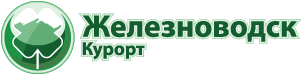 Как всё начиналось
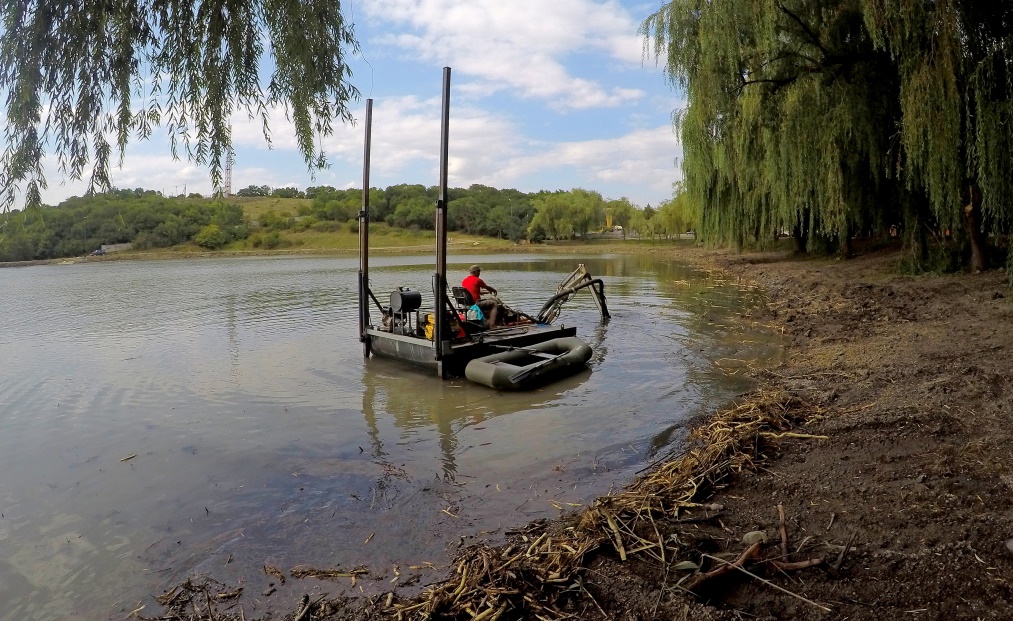 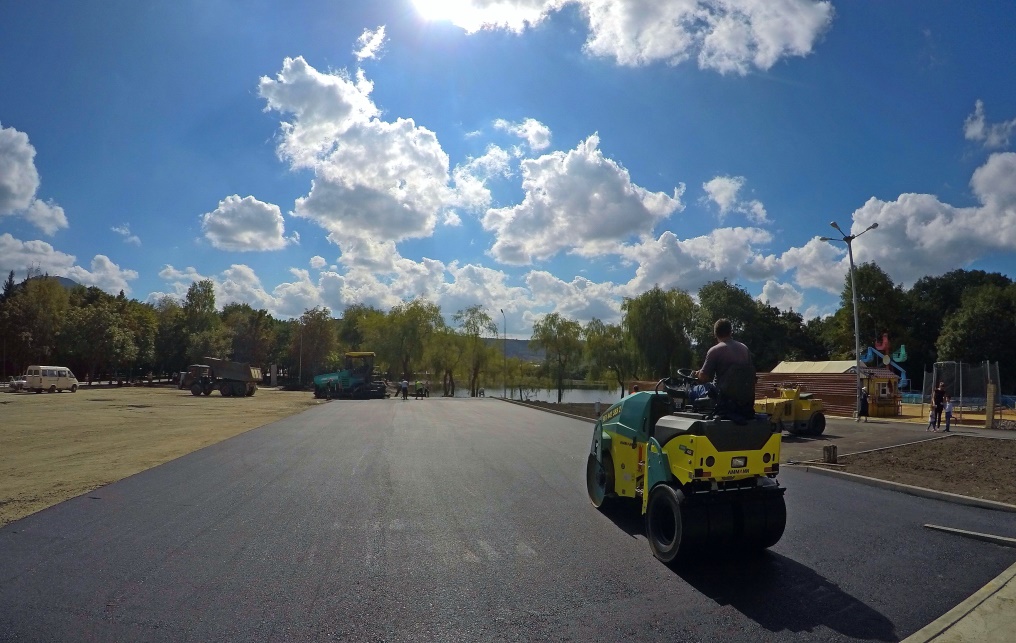 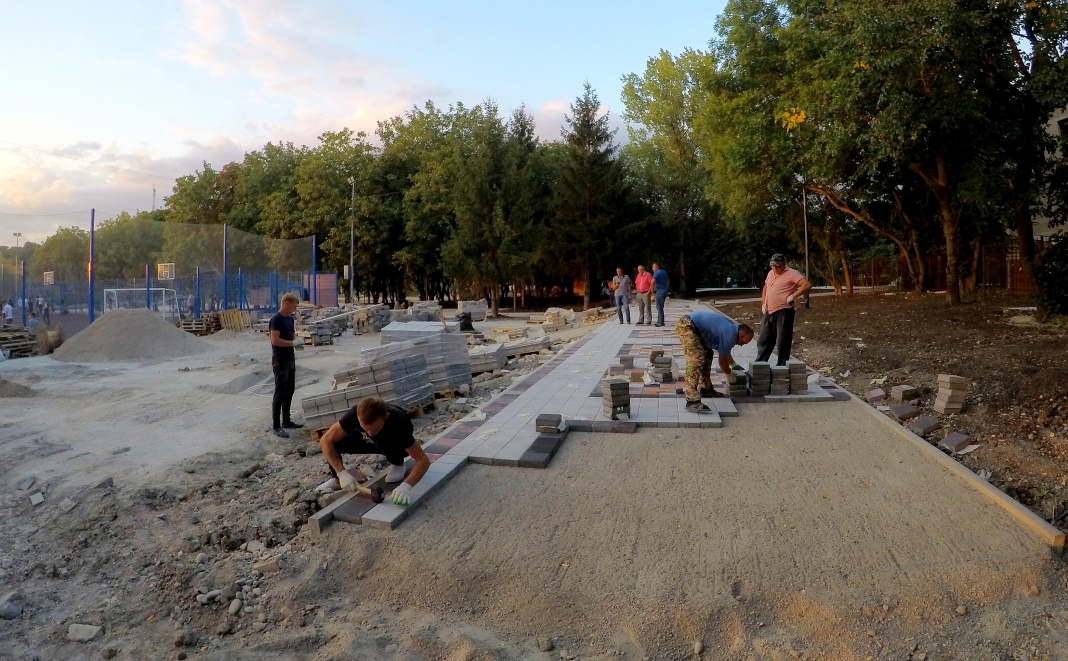 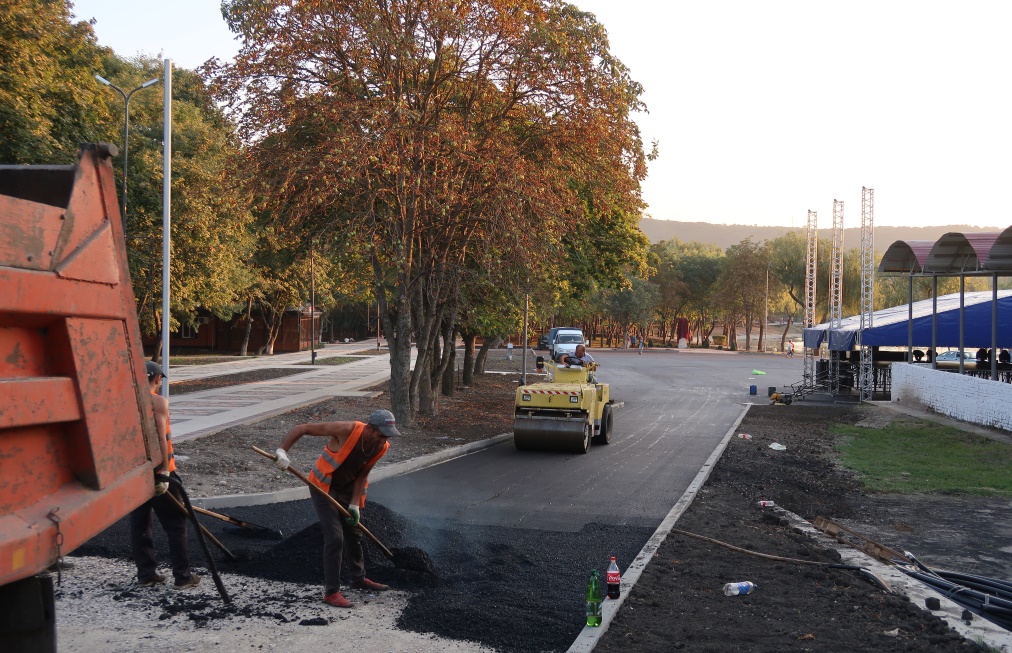 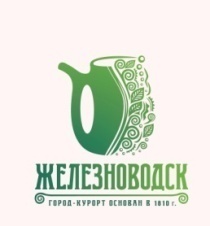 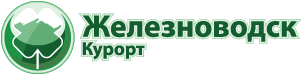 Открытие горельефа Станиславу Говорухину –кинорежиссеру, сценаристу, почетному гражданину города
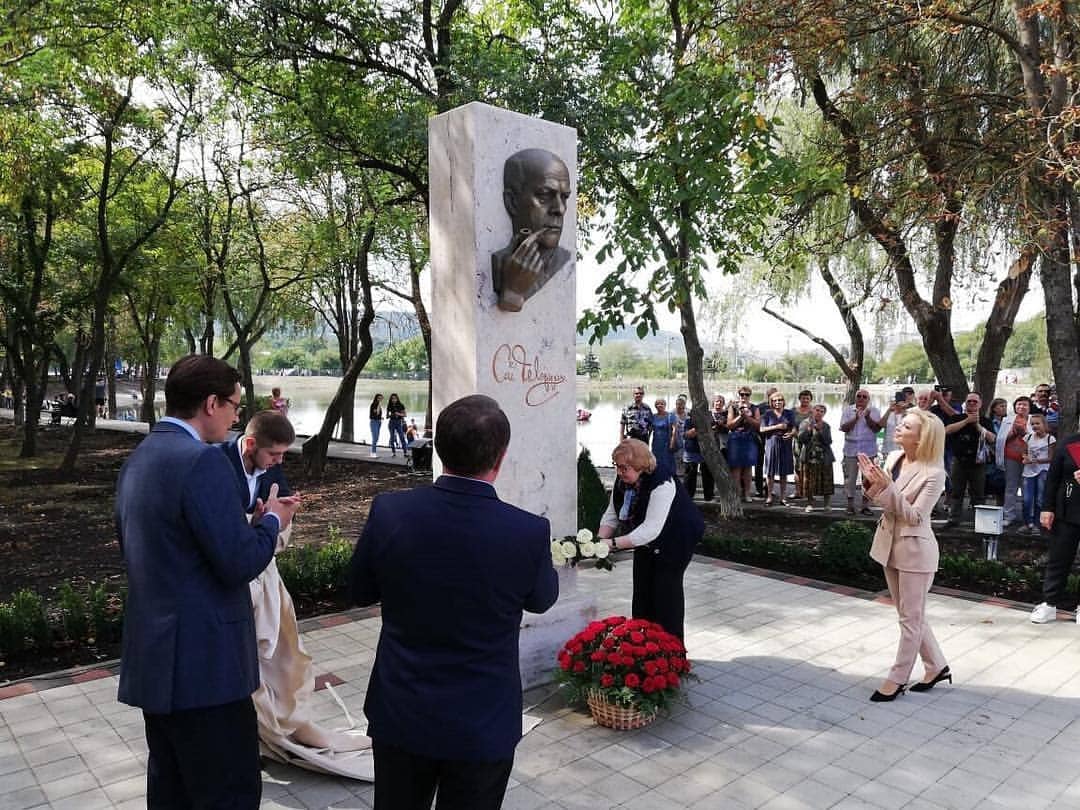 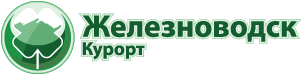 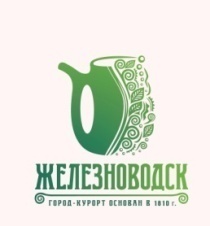 Аллея памяти творчества Станислава Говорухина
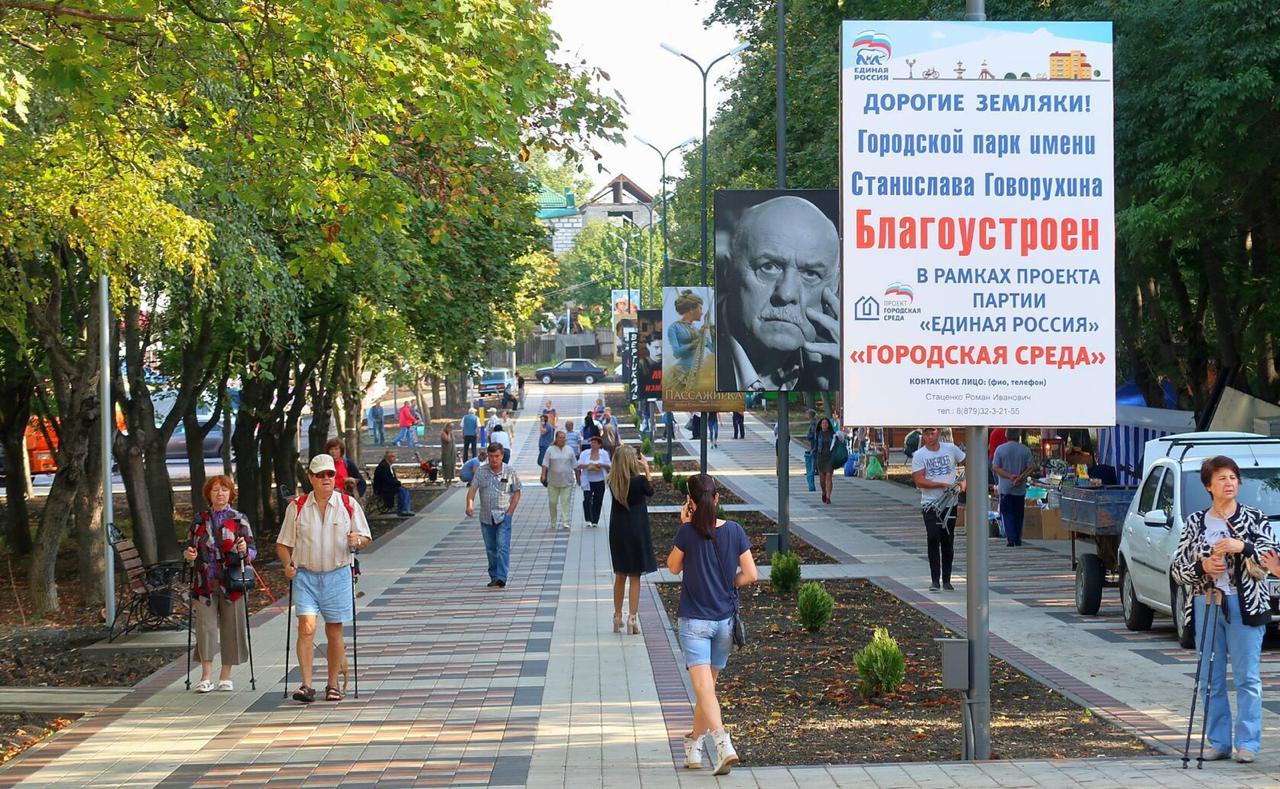 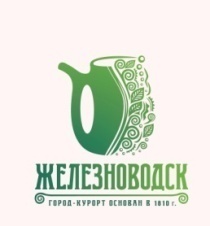 Празднование дня города Железноводска
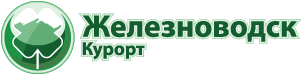 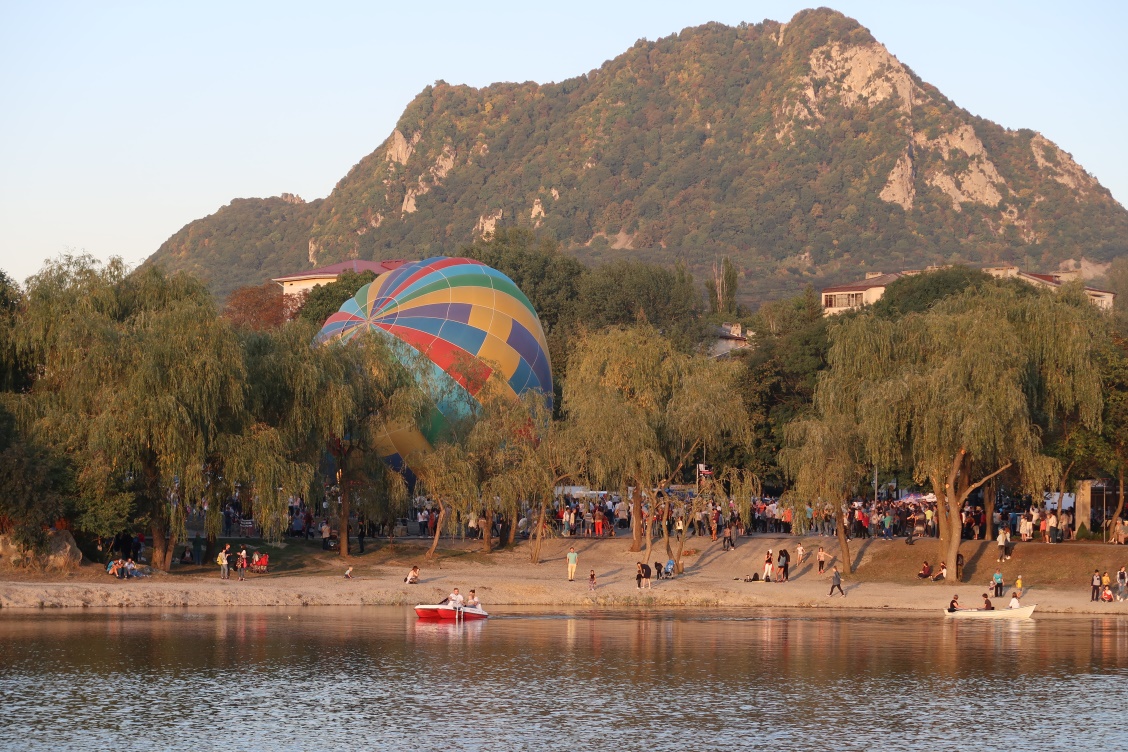 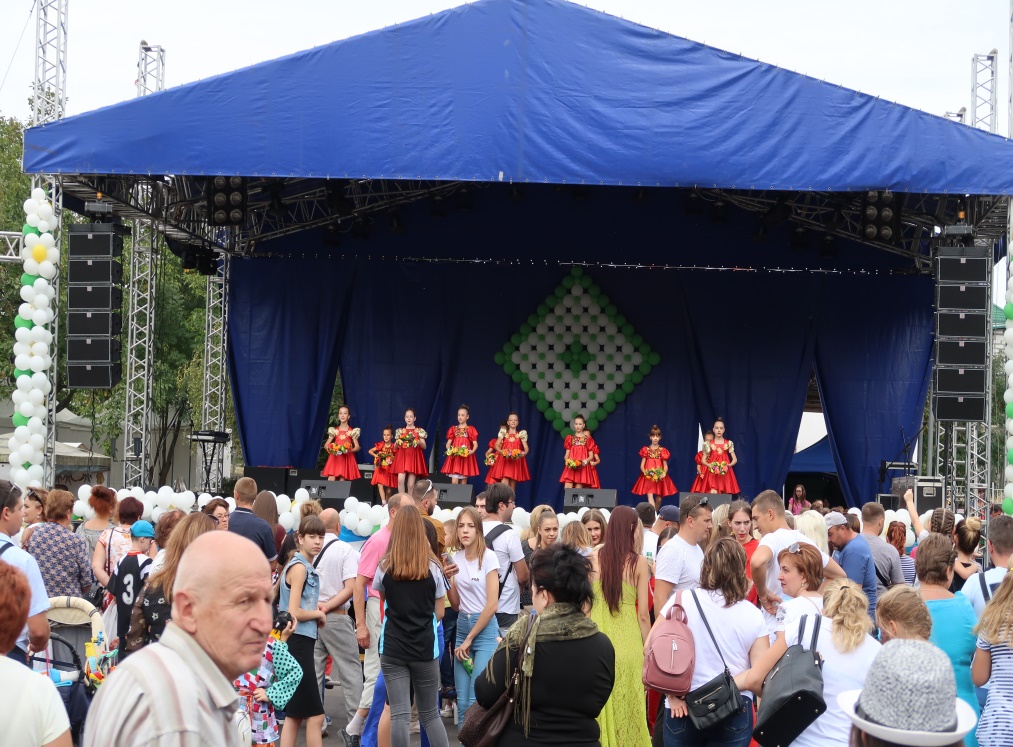 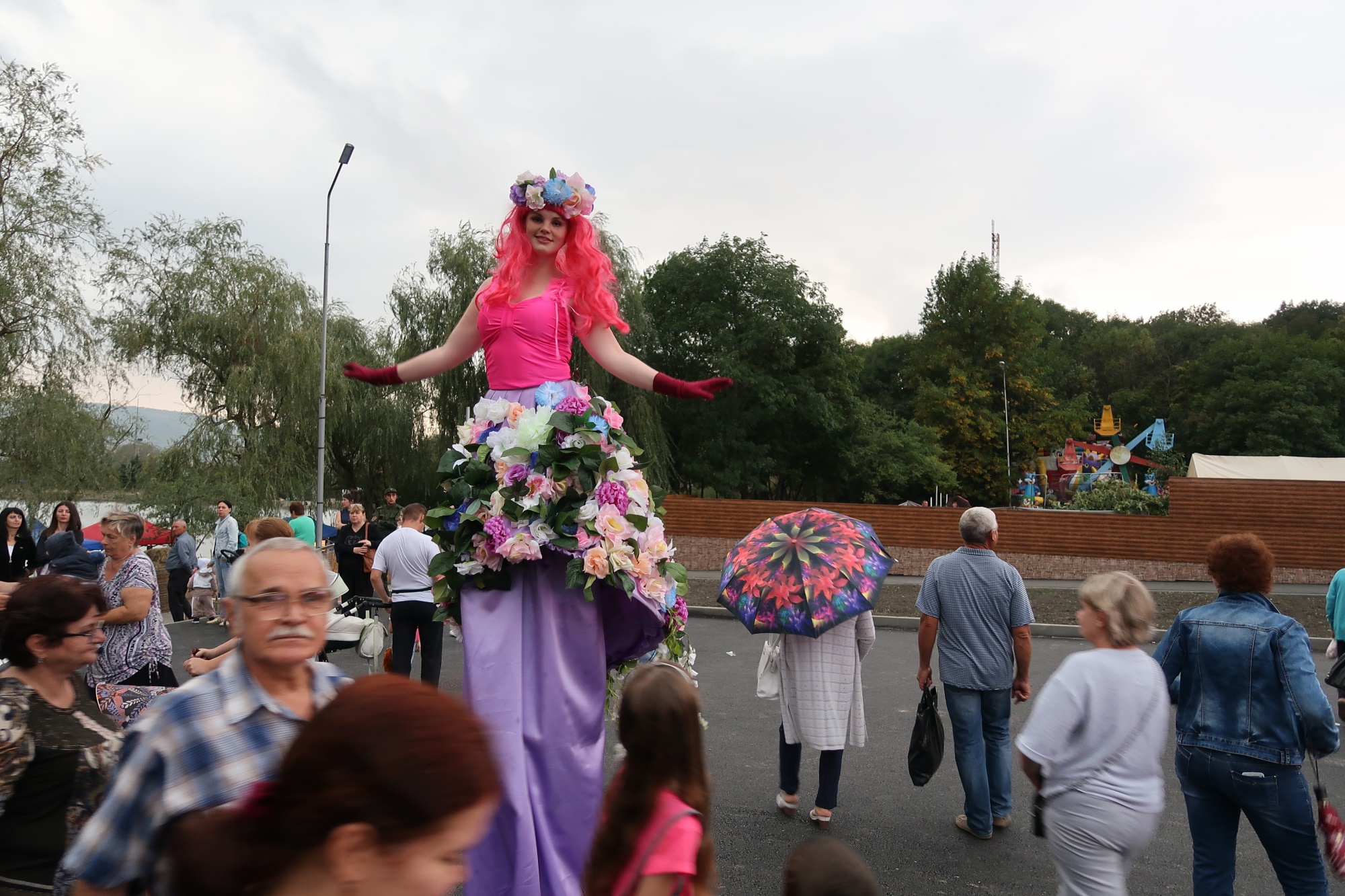 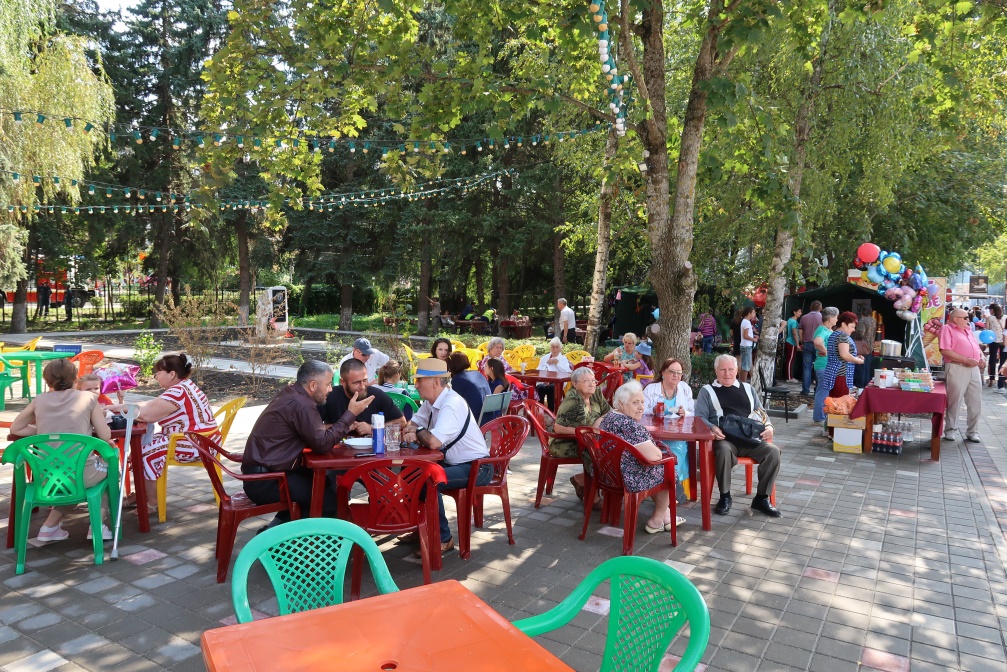 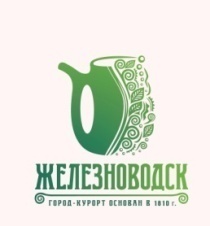 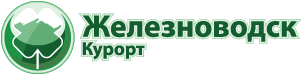 Для любителей спорта и здорового образа жизни
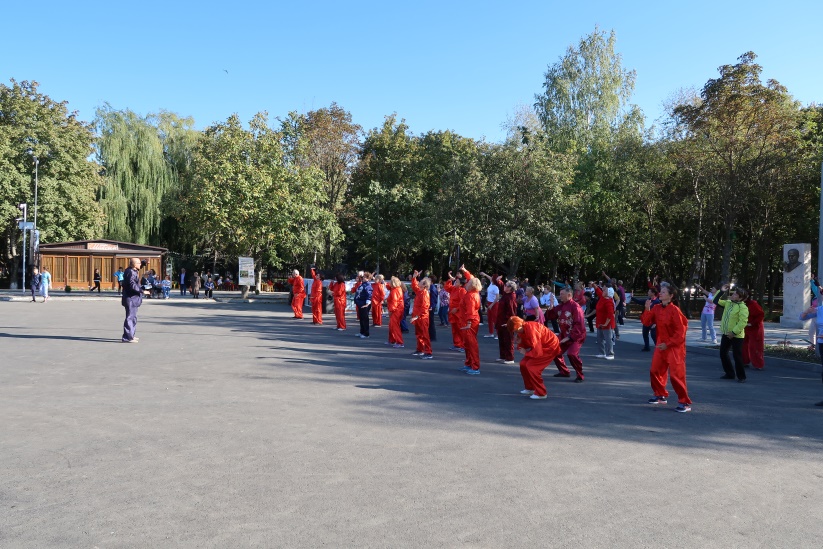 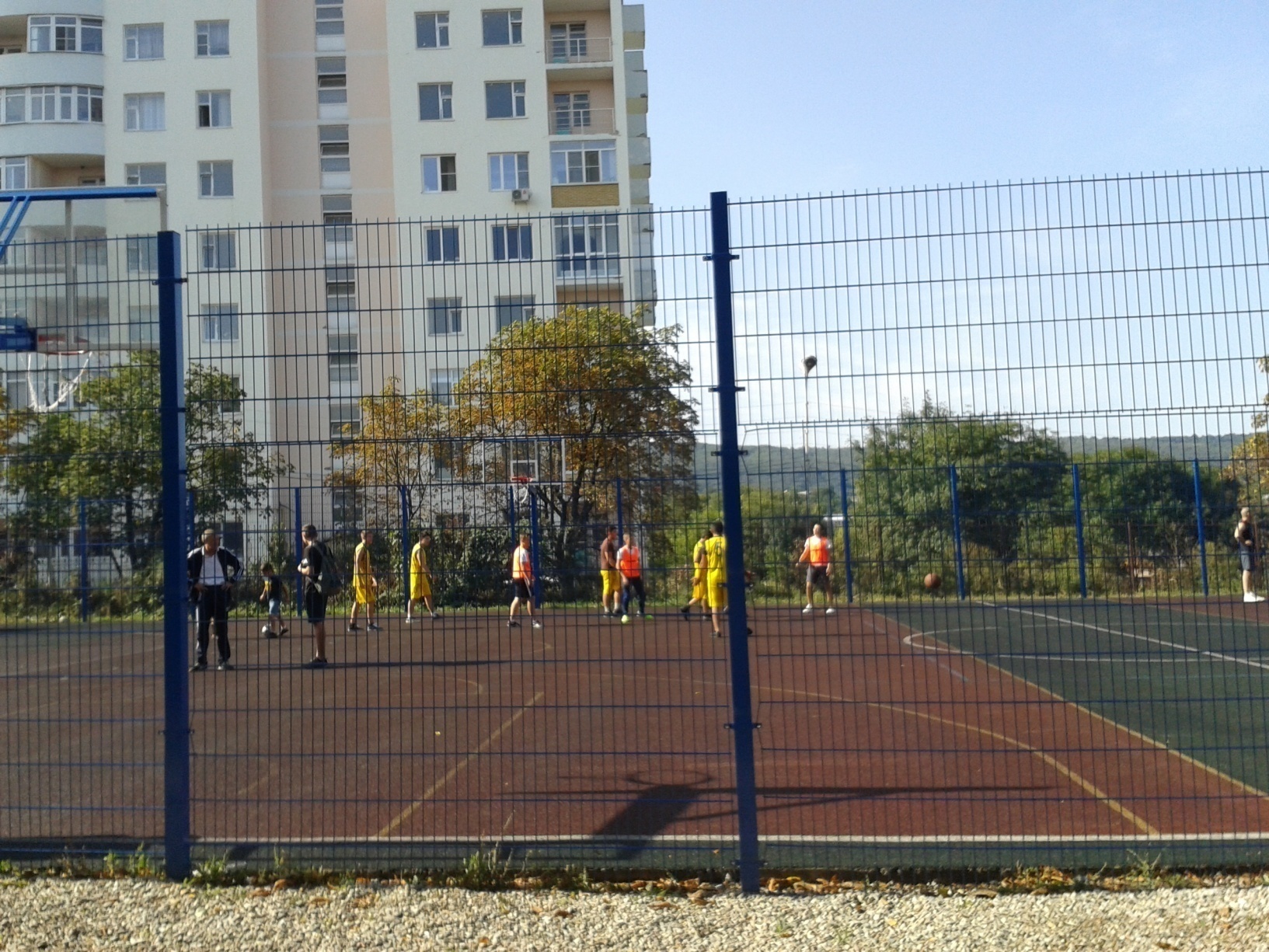 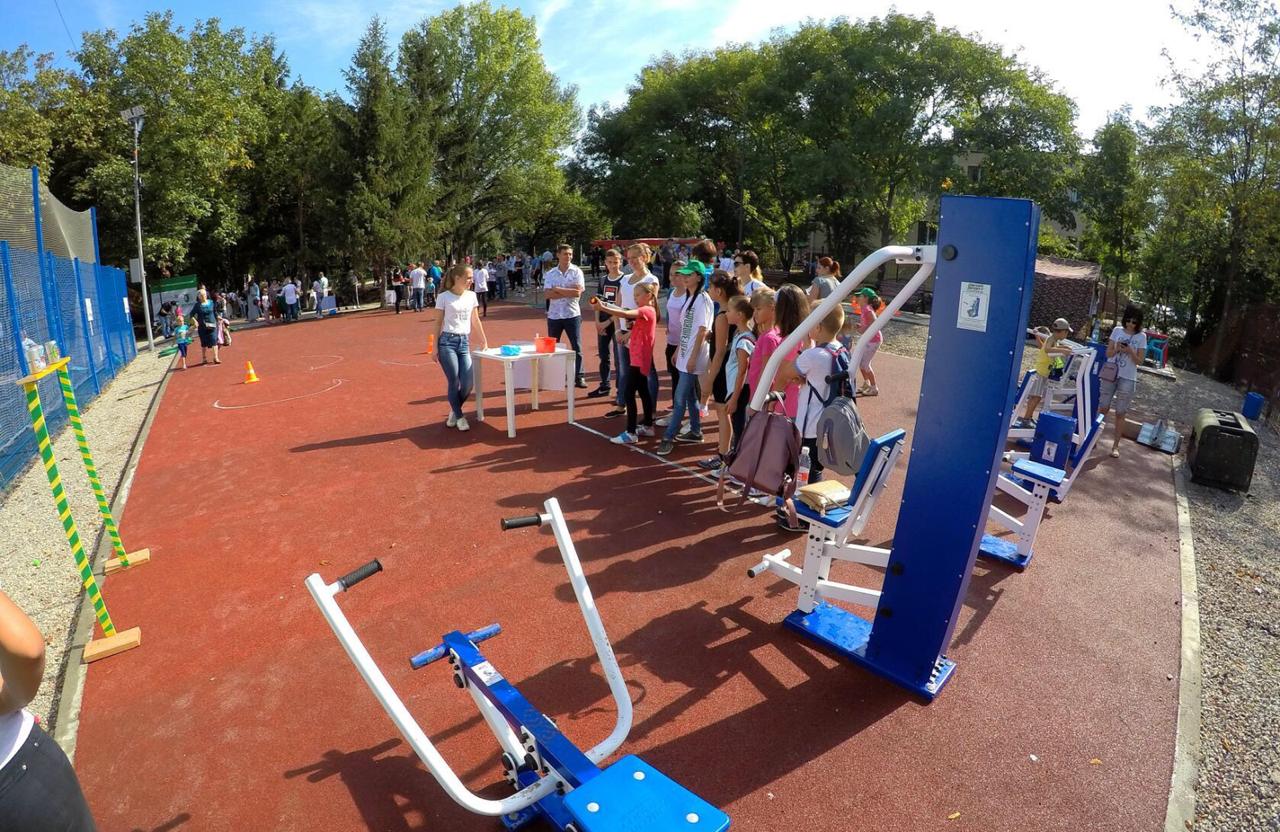 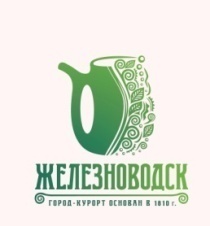 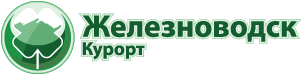 Любимое место отдыха рыбаков
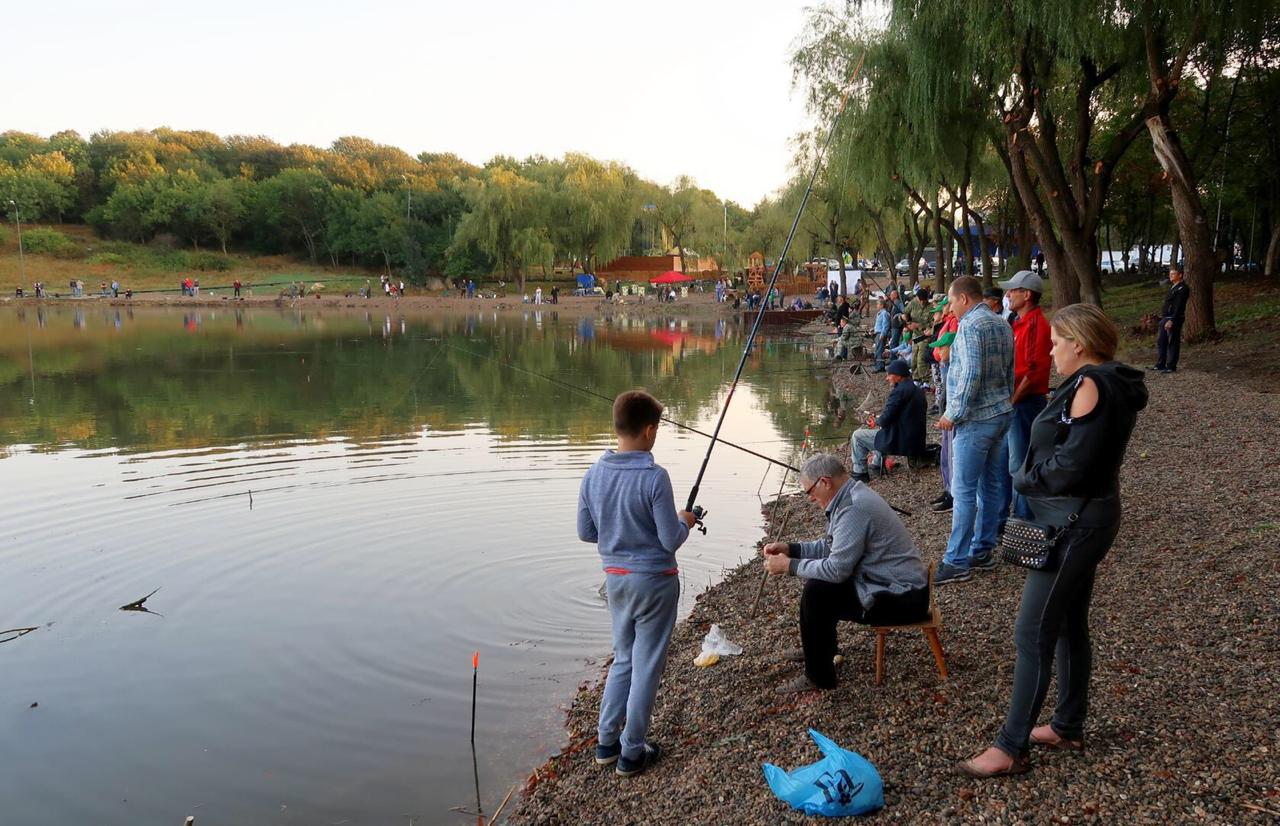 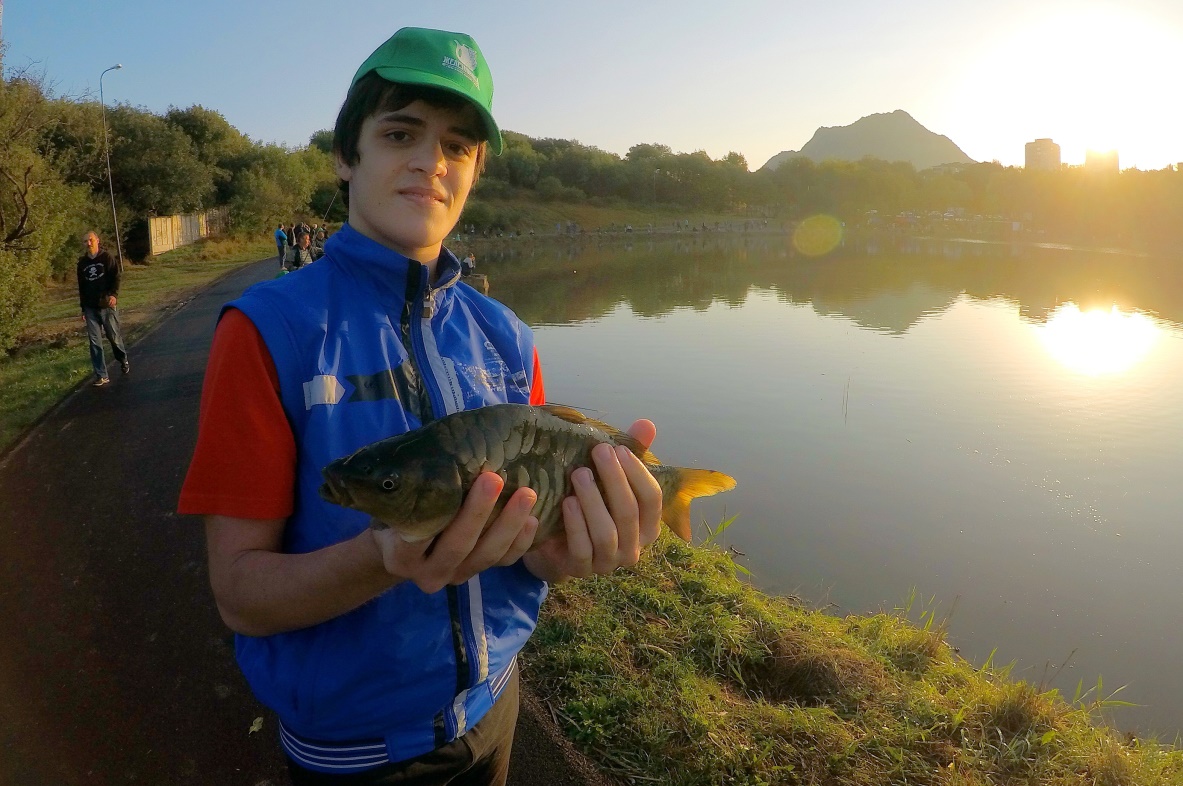 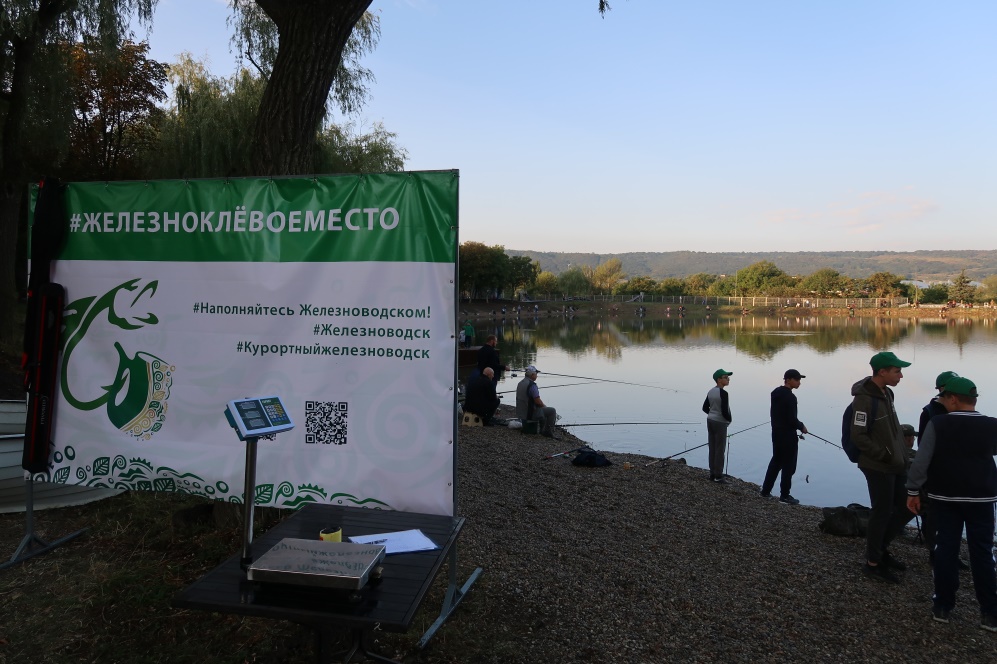 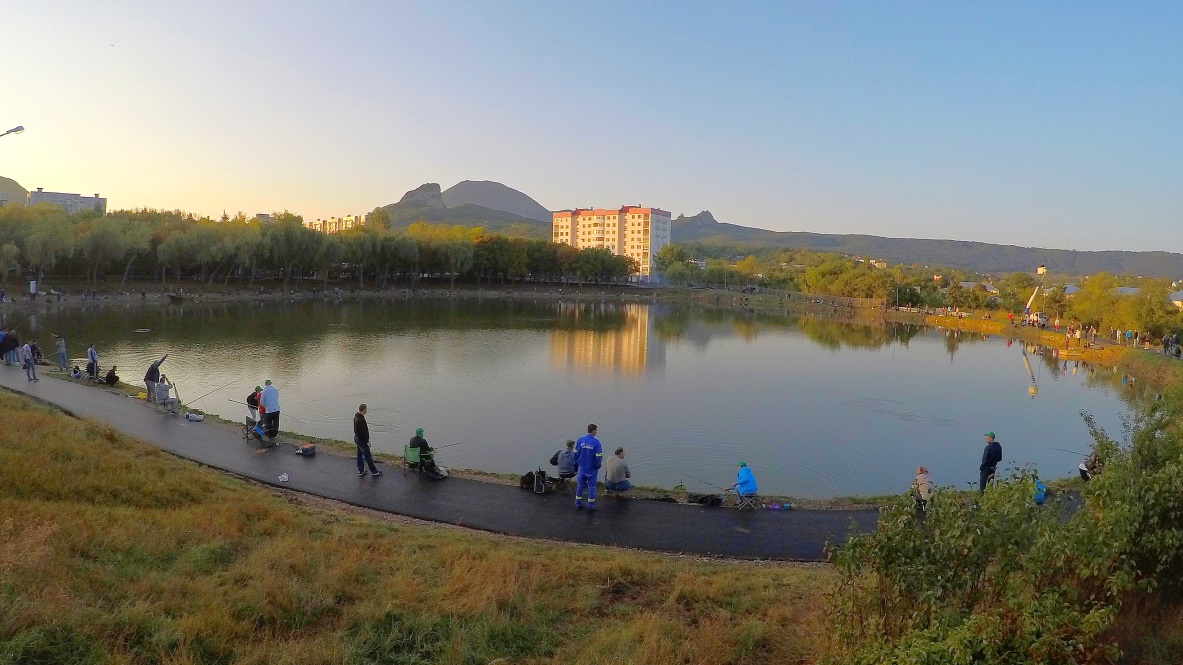 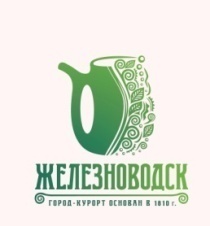 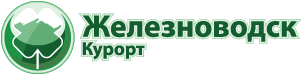 Детская площадка
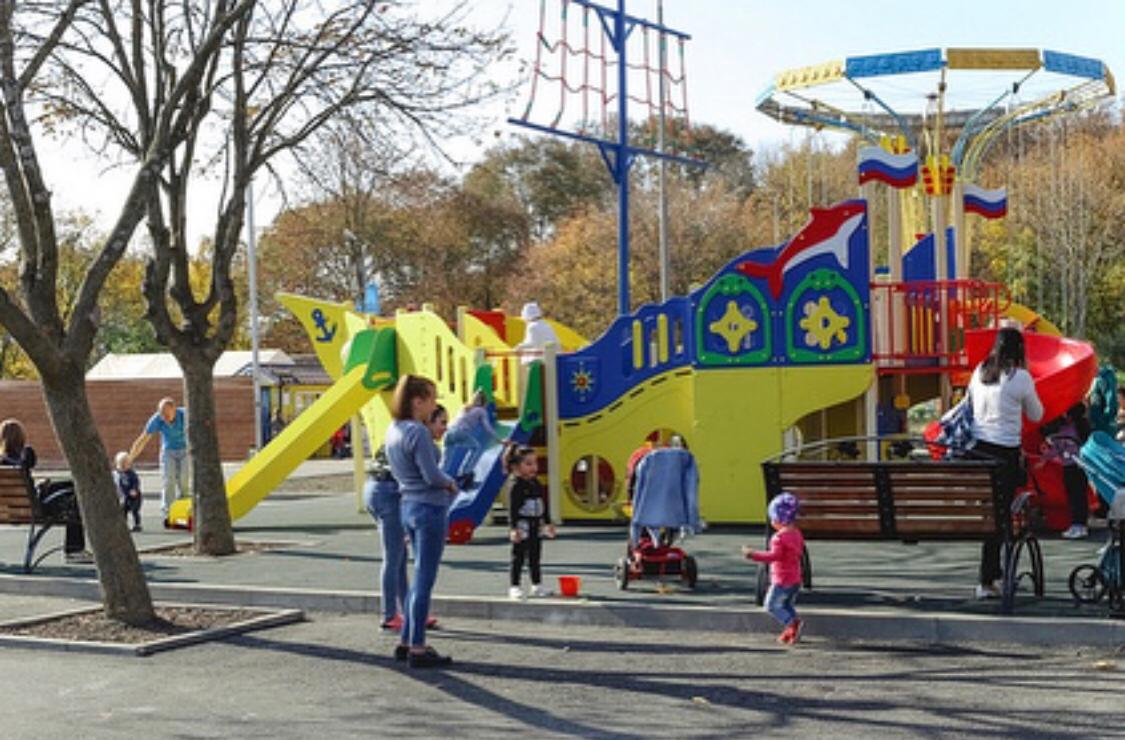 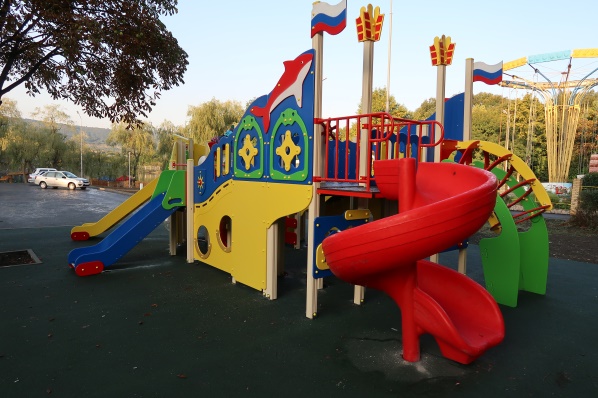 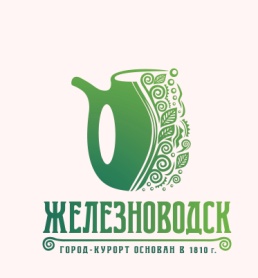 Тренажеры для уличной гимнастики
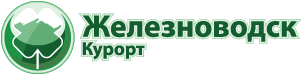 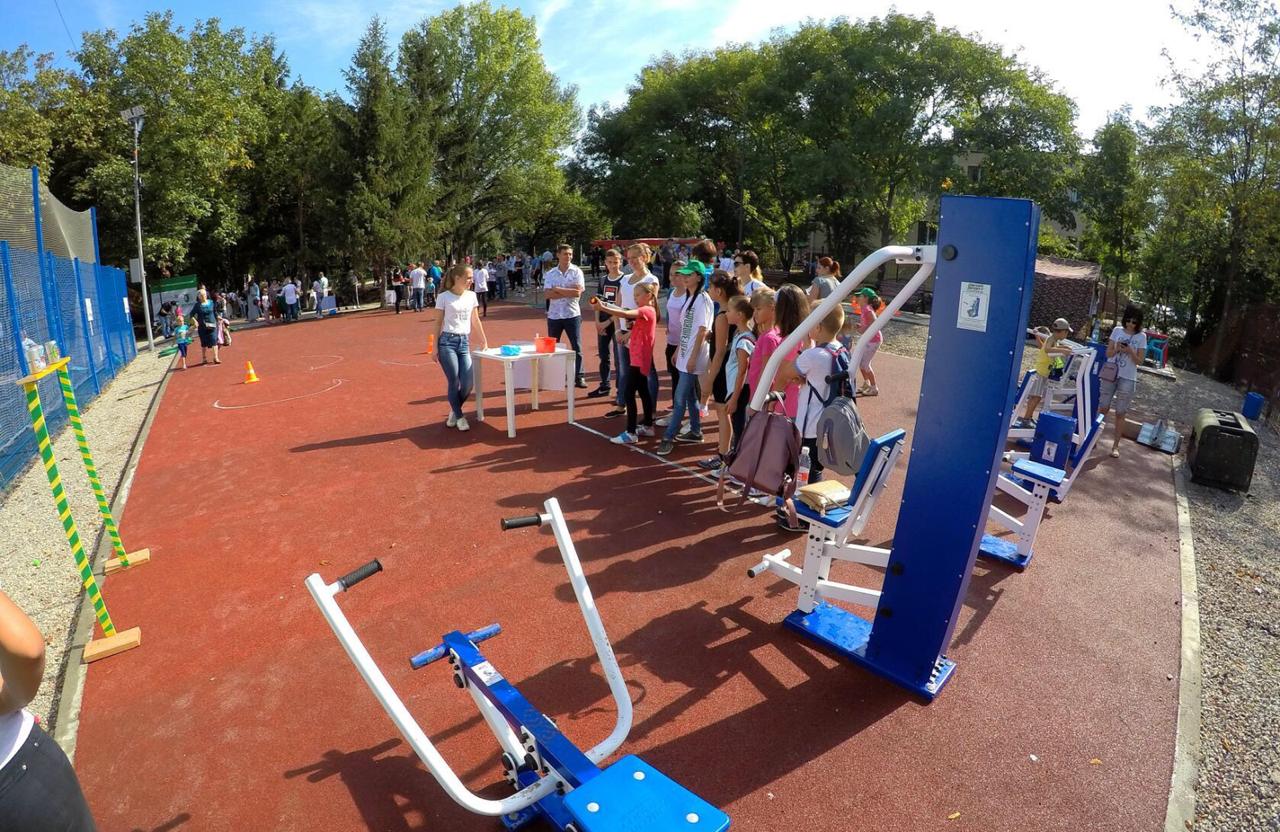 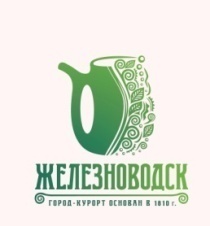 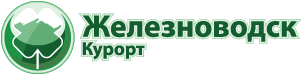 Для любителей экстремального спорта
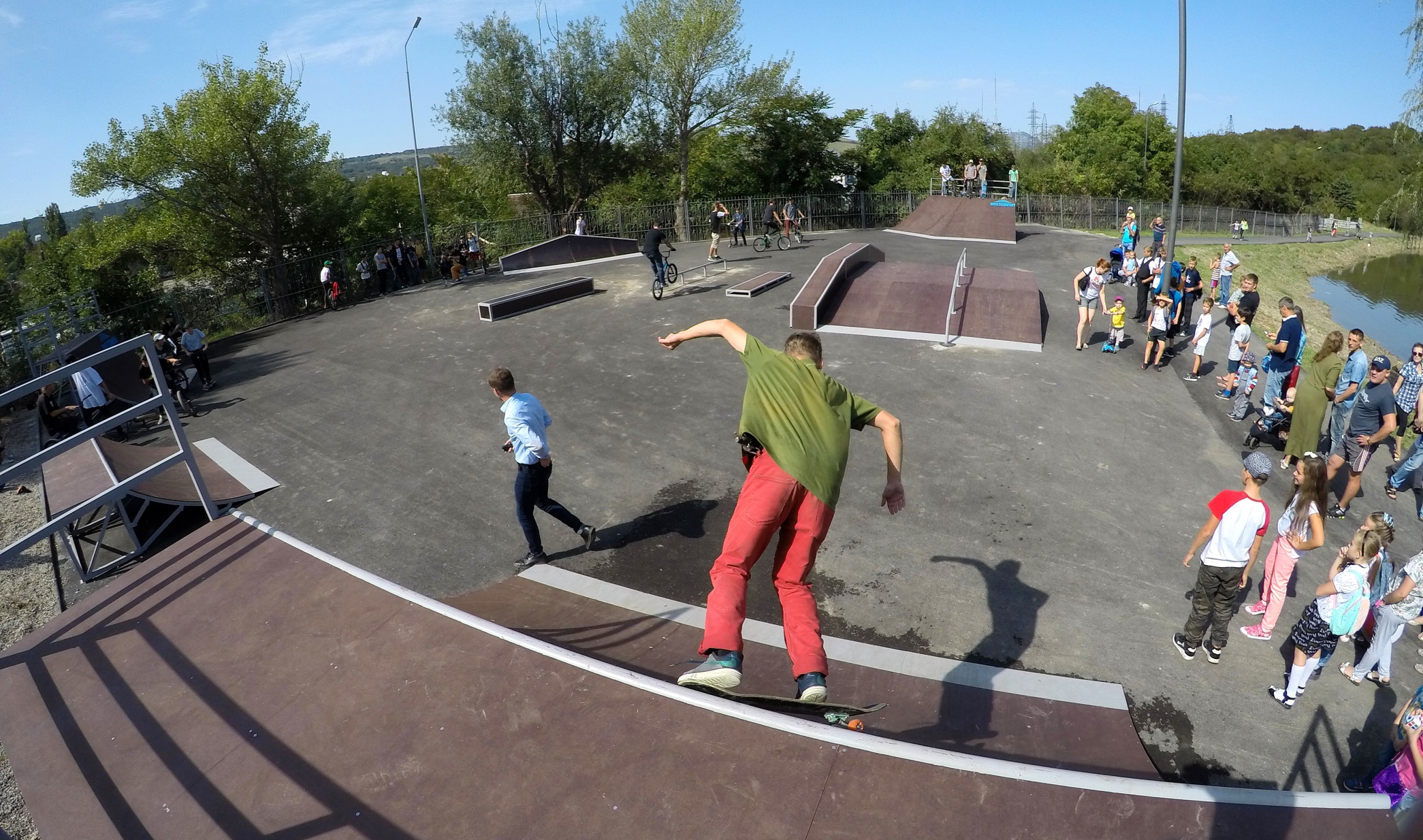 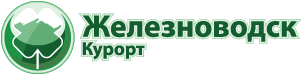 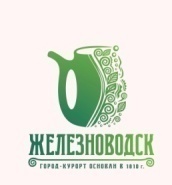 Ежедневно парк посещают от 500 до 1000 человек
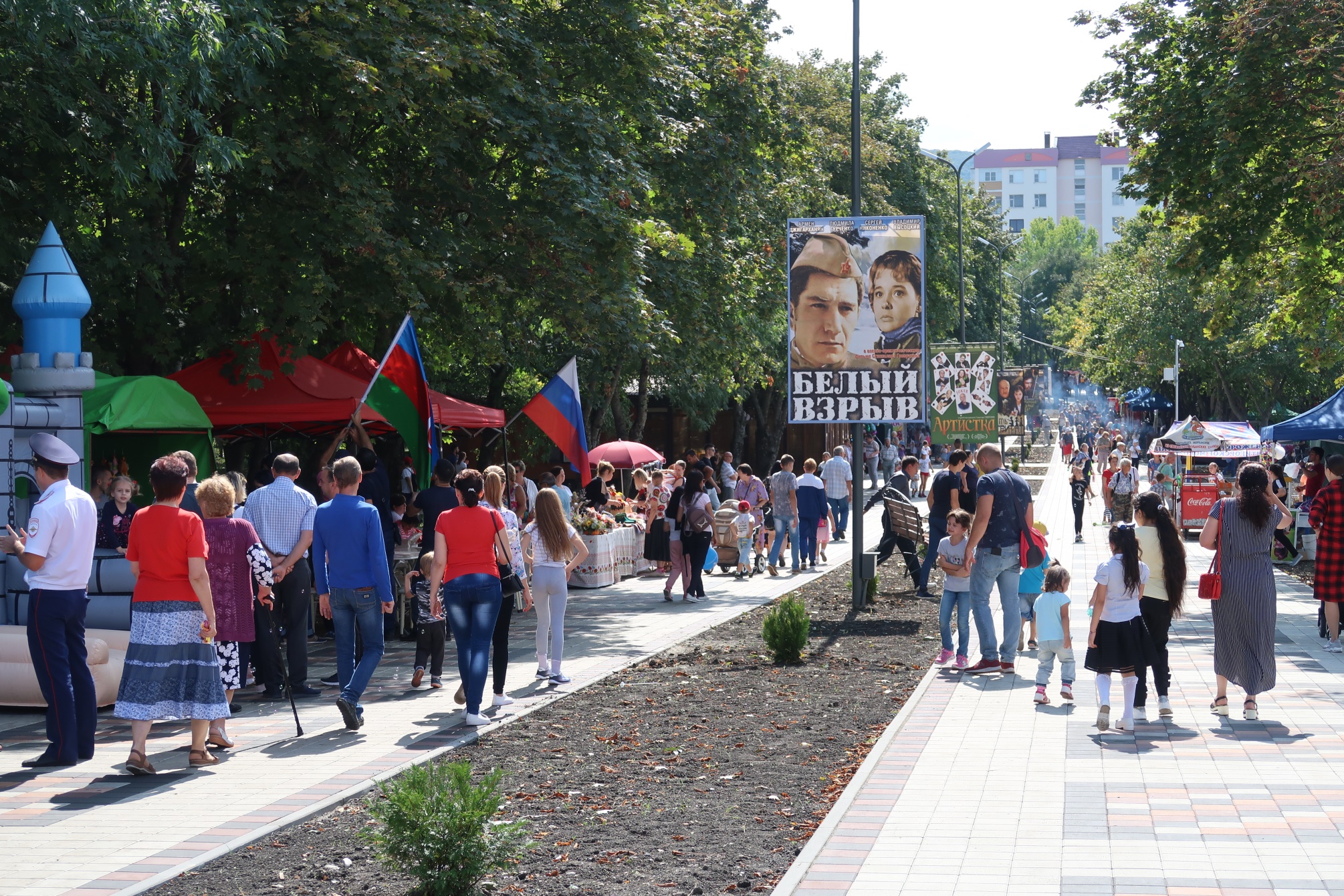 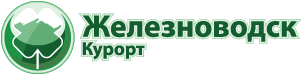 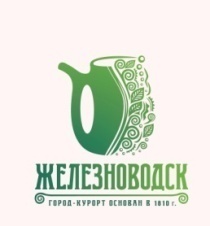 Около 10 тысяч горожан и гостей курорта отпраздновали день ставропольского края
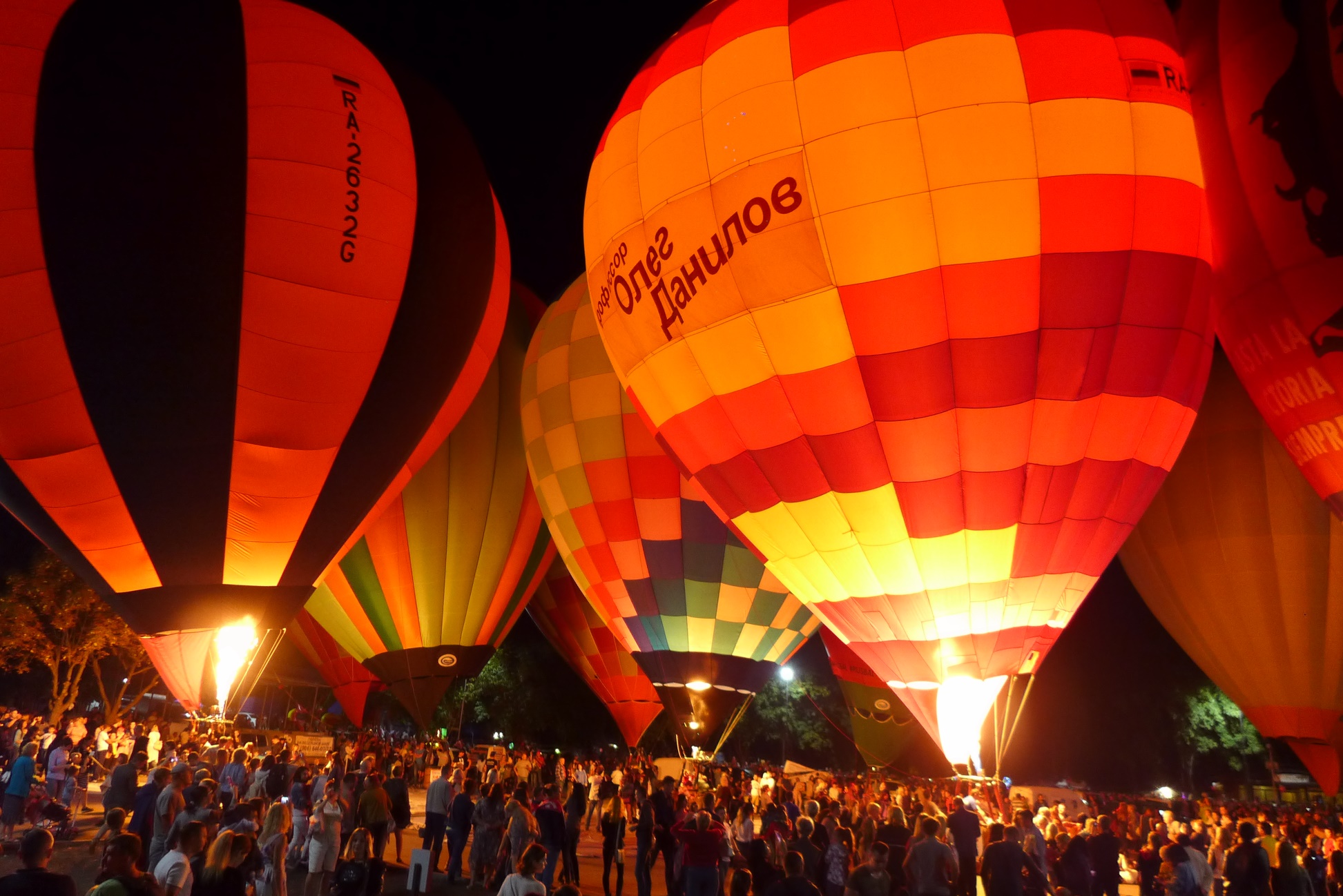 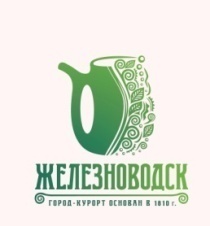 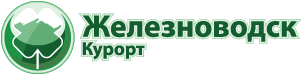 Социальные показатели развития территории